การคิดแบบเชื่อมโยง
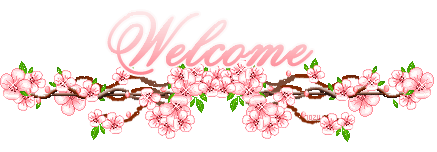 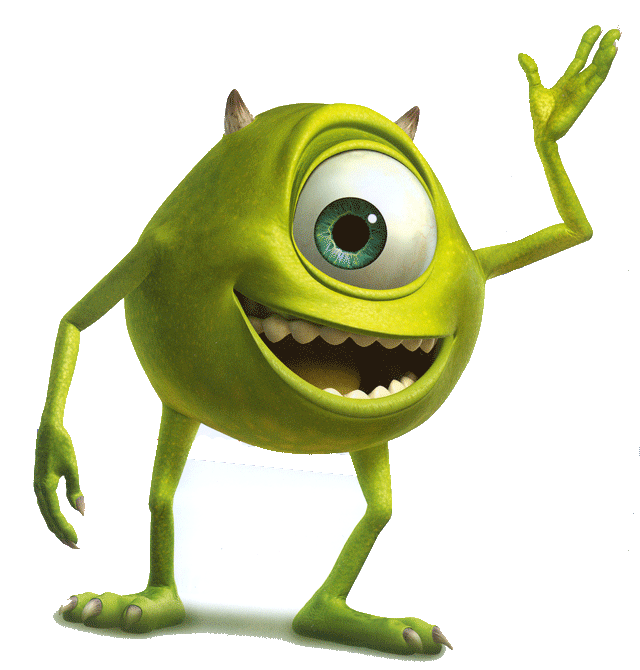 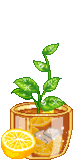 การคิดแบบเชื่อมโยง
หลักการสำคัญของวิธีคิดเชิงระบบที่มักถูกกล่าวถึงคือ ความเชื่อมโยง หรือเรียกว่า เส้นความสัมพันธ์ การเชื่อมโยงองค์ประกอบของแต่ละส่วนในระบบทำให้เกิดผลกระทบซึ่งกันและกัน เป็นการคิดในเชิงเหตุผล ไม่ให้เชื่อในสิ่งที่เห็นเพียงปรากฏการณ์ แต่สอนให้ทำความเข้าใจ ด้วยเหตุและผล ทำให้เข้าใจอะไรได้ชัดเจนมากยิ่งขึ้นและช่วยในการแก้ปัญหาต่างๆ ได้เป็นอย่างดี
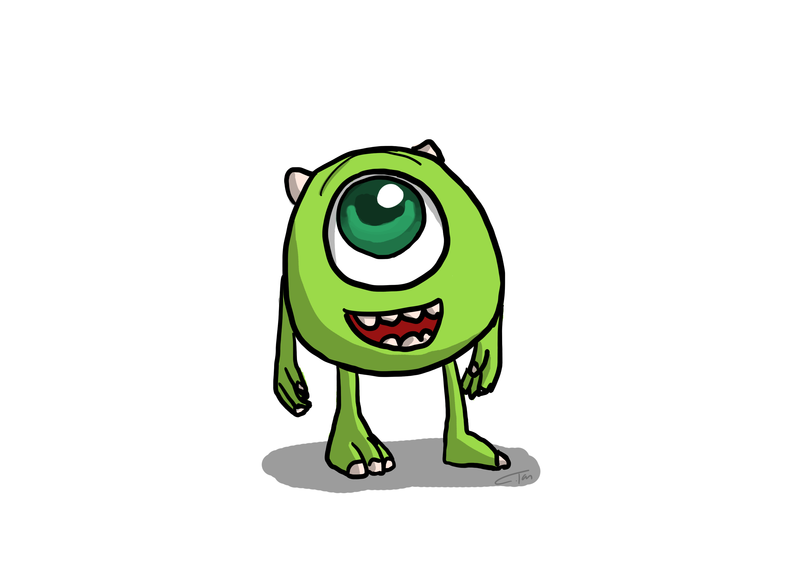 แนวทางในการอ่านบทความเพื่อการคิดวิเคราะห์ความสัมพันธ์เชื่อมโยง
ขั้นที่ ๑ อ่านเนื้อหาบทความทั้งหมดอย่างรวดเร็วในรอบที่ ๑ เพื่อเป็นการทำความเข้าใจว่าเนื้อหาของบทความนี้กล่าวถึงอะไร
	    ขั้นที่ ๒ อ่านเนื้อหาบทความในรอบที่ ๒อย่างละเอียดโดยพิจารณาในแต่ละย่อหน้าเพื่อพิจารณาประเด็นของเนื้อหาว่ามีกี่ประเด็น โดยคำนึงถึงกรอบของความสัมพันธ์เชื่อมโยงตามรูปแบบของข้อสอบกำหนดใน ๔ลักษณะด้วยกัน กล่าวคือ
	๑ ) มีความสัมพันธ์เชื่อมโยงในลักษณะของความหมาย นิยาม คือ คำจำกัดความว่าสิ่งที่กล่าวถึงนั้นคืออะไร หรือมีลักษณะอย่างไร
	๒ ) มีความสัมพันธ์เชื่อมโยงในลักษณะขององค์ประกอบ ส่วน
     ประกอบ  หรือเป็นคุณสมบัติของสิ่งที่กล่าวถึงว่าประกอบไปด้วย
     อะไรบ้าง
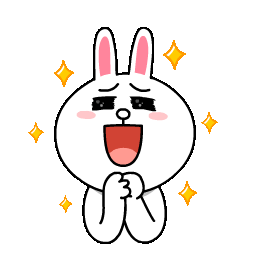 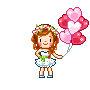 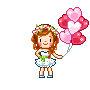 ๓ ) มีความสัมพันธ์เชื่อมโยงในลักษณะของการเป็นผลลัพธ์ที่เกิดขึ้นตามมา หรือเป็นผลกระทบที่เกิดขึ้นตามมา หรือเป็นเหตุการณ์ที่เกิดขึ้นต่อเนื่องตามมา
๔) มีความสัมพันธ์เชื่อมโยงในลักษณะของการถูกลดทอนลง การถูกระงับ 
       การถูกยับยั้ง หรือป้องกันไม่ให้สิ่งนั้นเกิดขึ้น
ขั้น ๓ ให้ความสำคัญกับข้อความที่โจทย์กำหนดให้ โดยดูจากตารางข้อความที่มีเลขกำกับ เพื่อจะได้มองความสัมพันธ์เชื่อมโยงระหว่างกัน
ขั้น ๔ พิจารณาประเด็นหลักของเนื้อหาในบทความว่า คือ ประเด็นใด โดยสามารถจะใช้ชื่อเรื่องของบทความเป็นกุญแจในการไขรหัสคำตอบตรงจุดนี้ได้ เพราะชื่อเรื่องของข้อความ คือ แนวคิดหลักหรือประเด็นสำคัญที่ผู้เขียนต้องการนำเสนอ
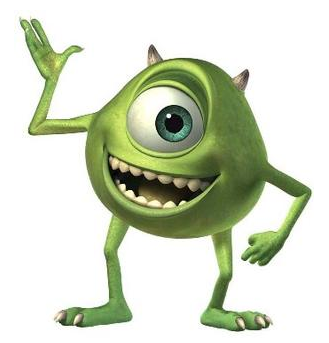 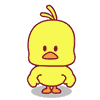 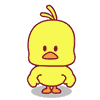 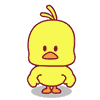 ขั้นที่ ๕ นำข้อความหลักที่มีเลขกำกับมาเขียนเป็นผังมโนทัศน์เพื่อวิเคราะห์ความสัมพันธ์เชื่อมโยงระหว่างข้อความแต่ละข้อความ 
	ขั้นที่ ๖ ใส่รหัสตัวเลขของแต่ละข้อความตามโจทย์กำหนดให้ และใส่ตัวอักษร A, D, หรือ F ในแต่ละตอนให้ชัดเจน
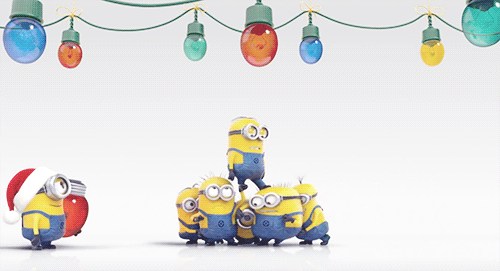 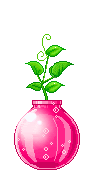 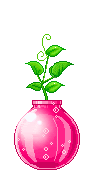 การใช้เส้นแสดงความเชื่อมโยง
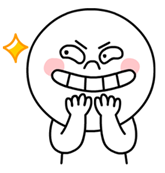 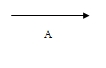 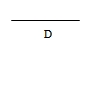 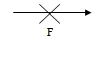 การพิจารณาความเชื่อมโยงกับคำสันธาน
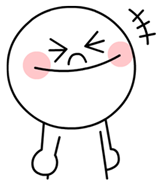 ๑. แสดงเหตุผล
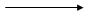 เนื่องจาก จาก เพราะ ด้วยเหตุว่า ด้วยเหตุที่ เพื่อที่ จะ ทำให้ จึง มีผลต่อ มีผลให้ ดังนั้น  
ถ้าหากว่า ถ้าเผื่อว่า เมื่อ....ก็ หาก.....จะ  
บอกสิ่งที่ตามมา
กระทั่ง กระทั่ง ครั้นแล้ว ทันใดนั้นเอง ในที่สุด ตามไปด้วยก่อนที่จะ ก่อนหน้าที่ตั้งแต่ครั้งที่ จะพบกับ
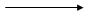 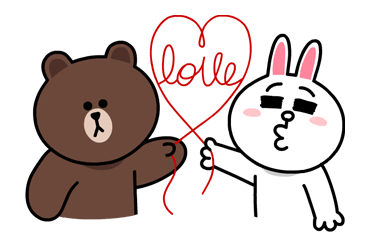 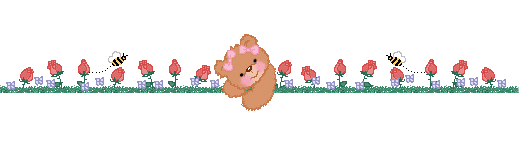 ๒.บอกความเท่า เหมือนคล้าย
หมายถึง หมายวามว่า คือ นั่นก็คือ ราวกับ ประดุจ หรือ แปลว่า เปรียบเสมือน
 เรียกว่า อาจกล่าวได้ว่าสนับสนุน ขยายความ
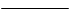 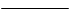 รวมทั้ง โดยเฉพาะ ตลอดจน ได้แก่ ตัวอย่าง เป็นต้นว่า พร้อมกันนั้น เช่นเดียวกับ 
ดูเหมือนจะ ต่อไปนี้ ในกรณีเช่นนี้ และ กัน โดยเฉพาะอย่างยิ่ง อาทิเช่นเป็นที่น่าสังเกตว่า พึงสังเกตว่า ในขณะเดียวกัน เท่าที่ได้กล่าวมาแล้วนั้น
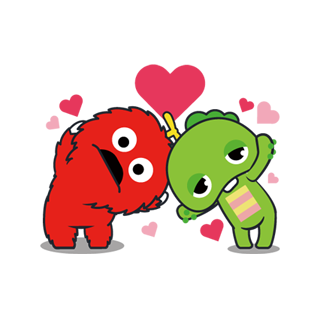 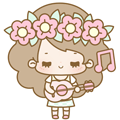 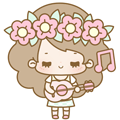 ๓. ขัดแย้ง คัดค้าน
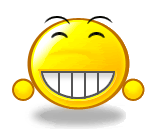 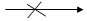 แต่ทว่า แม้แต่ ถึงมาตรว่า ถึงแม้ว่า ไม่ว่าจะ แต่ว่า ถึงกระนั้นก็ดี อย่างไรก็ดีขณะที่ ทั้งๆที่ ไม่เช่นนั้น ลดลง ไม่ ห้าม อย่า มิควร ไม่ควรการสังเกตคำเชื่อมเหล่านี้ จะเป็นตัวช่วยสำคัญทำให้เข้าใจความสัมพันธ์ของประโยคหรือข้อความและควรสังเกตบริบทรอบประโยค ข้อความ จะสามารถสรุปความสัมพันธ์ได้อย่างถูกต้อง
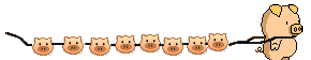